Муниципальное бюджетное общеобразовательное учреждение
средняя общеобразовательная школа №23
имени В.А.Шеболдаева
«Виват, Россия!»
Городской конкурс
военно-патриотической
песни"
г. Гуково
15.02.2013г.
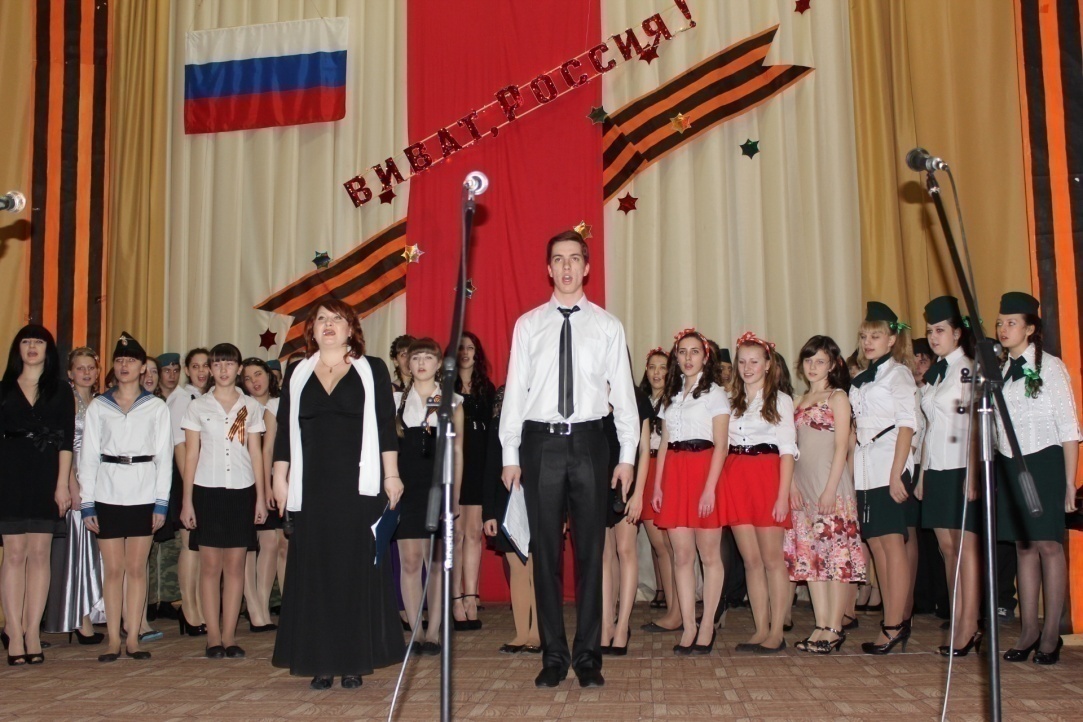 Открытие конкурса
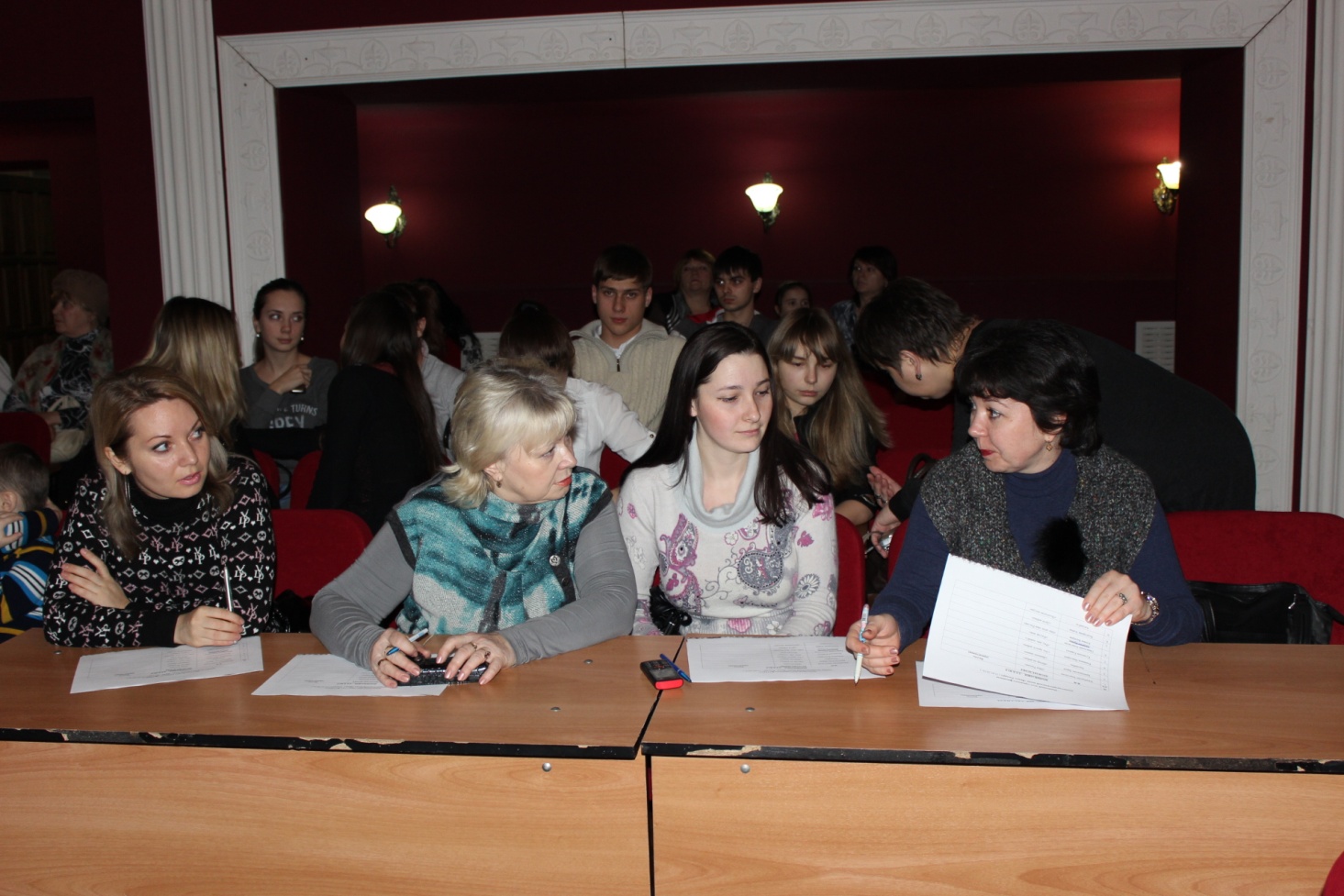 Жюри конкурса
[Speaker Notes: Жюри конкурса]
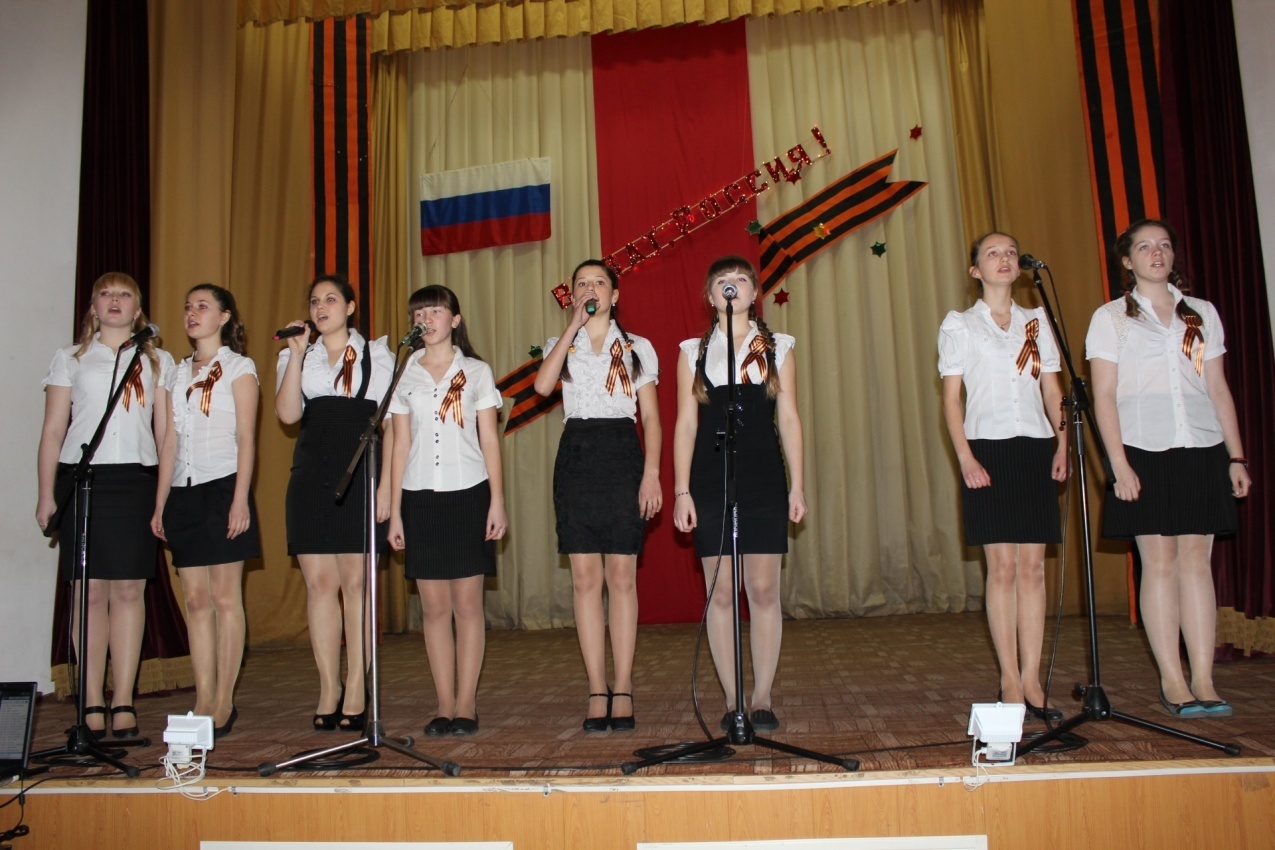 Номинация 
«Вокальный ансамбль»

 «Непрошеная война»

I место
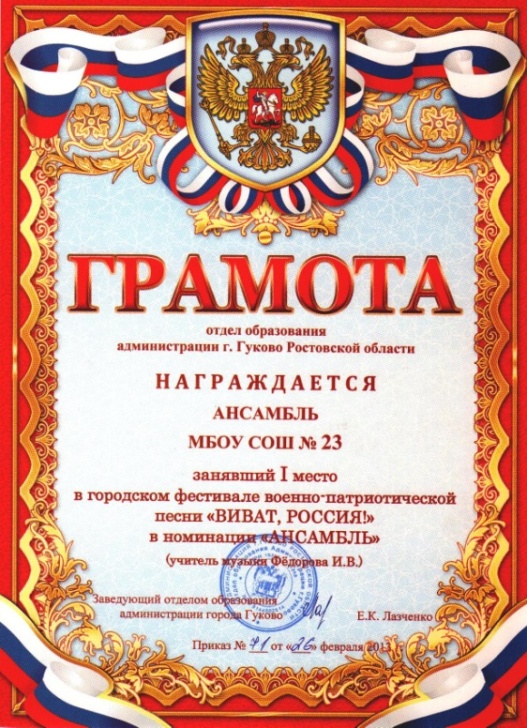 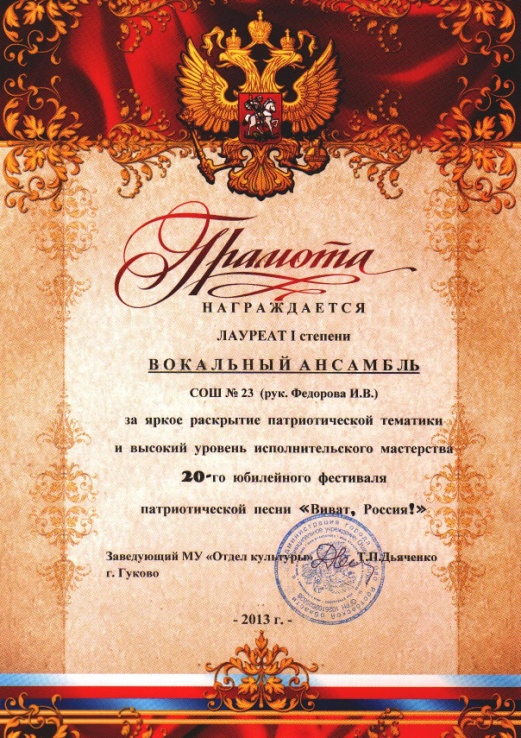 [Speaker Notes: Номинация «Вокальный ансамбль» «Непрошеная война»
I место]
Авдалян Арман
 
номинация «Солист»

 «Солдат» 

I место
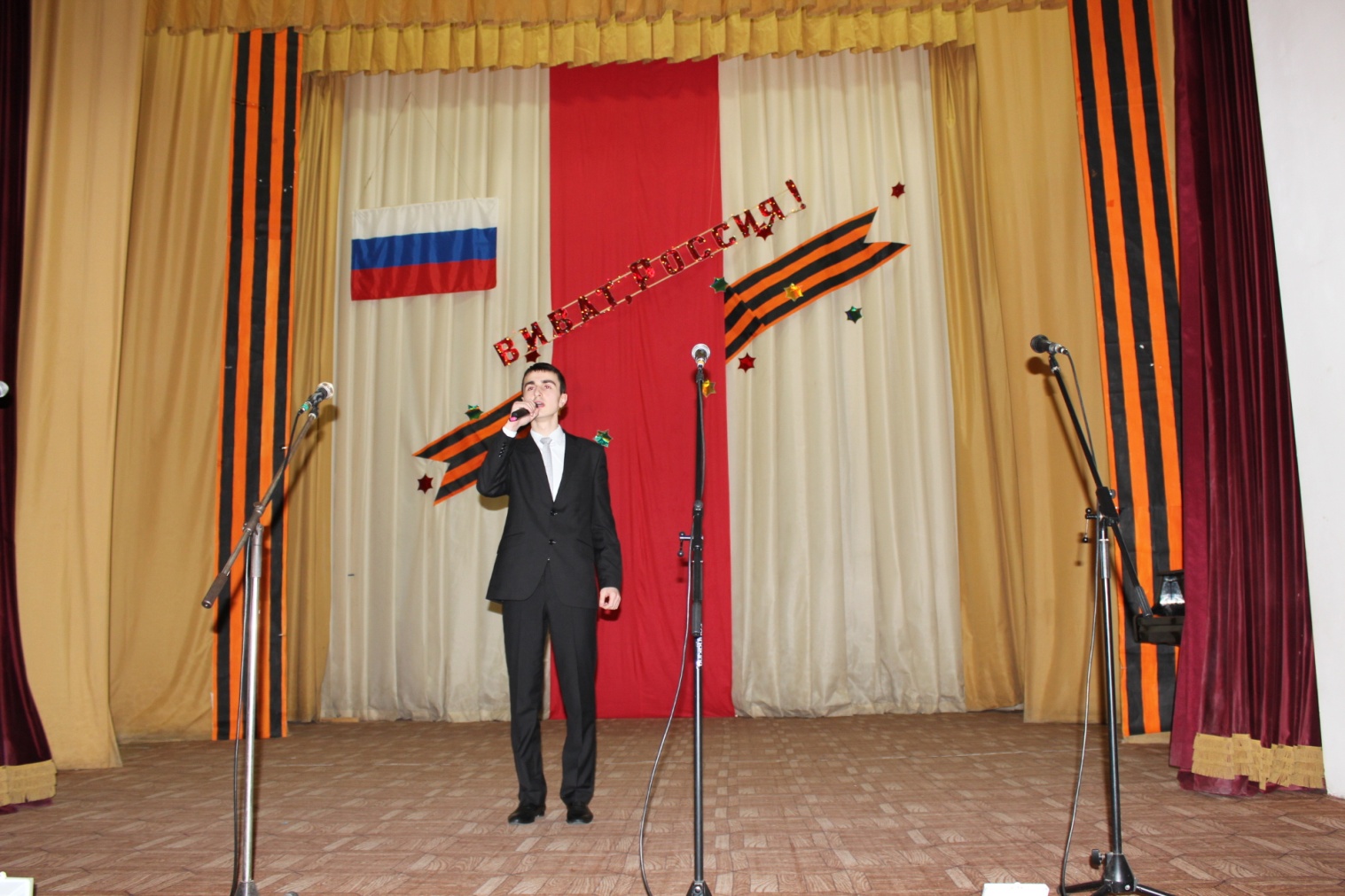 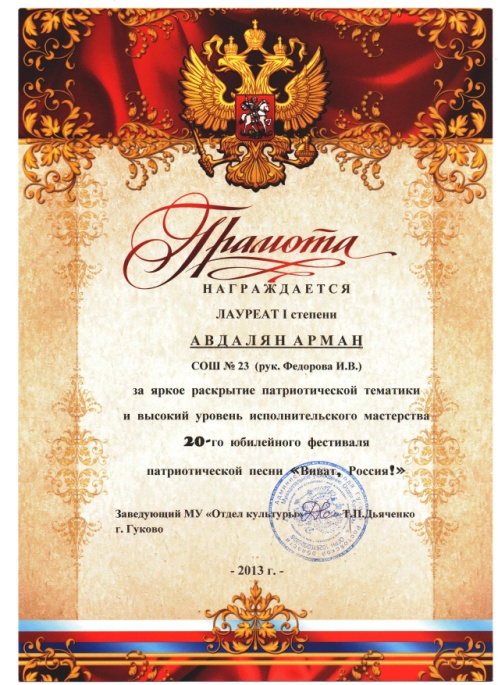 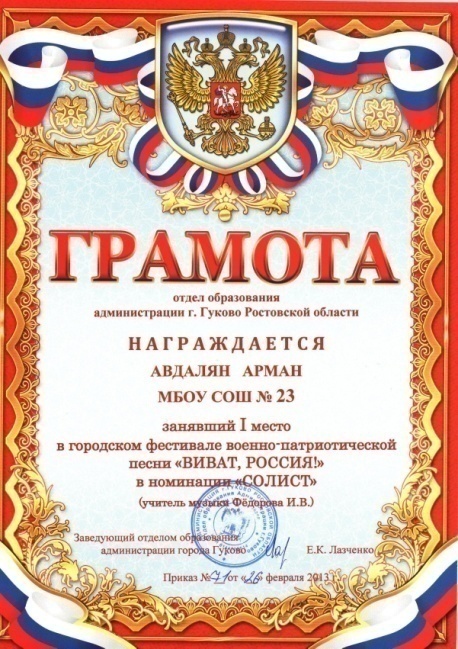 [Speaker Notes: Авдалян Арман номинация «Солист» «Солдат» I место]
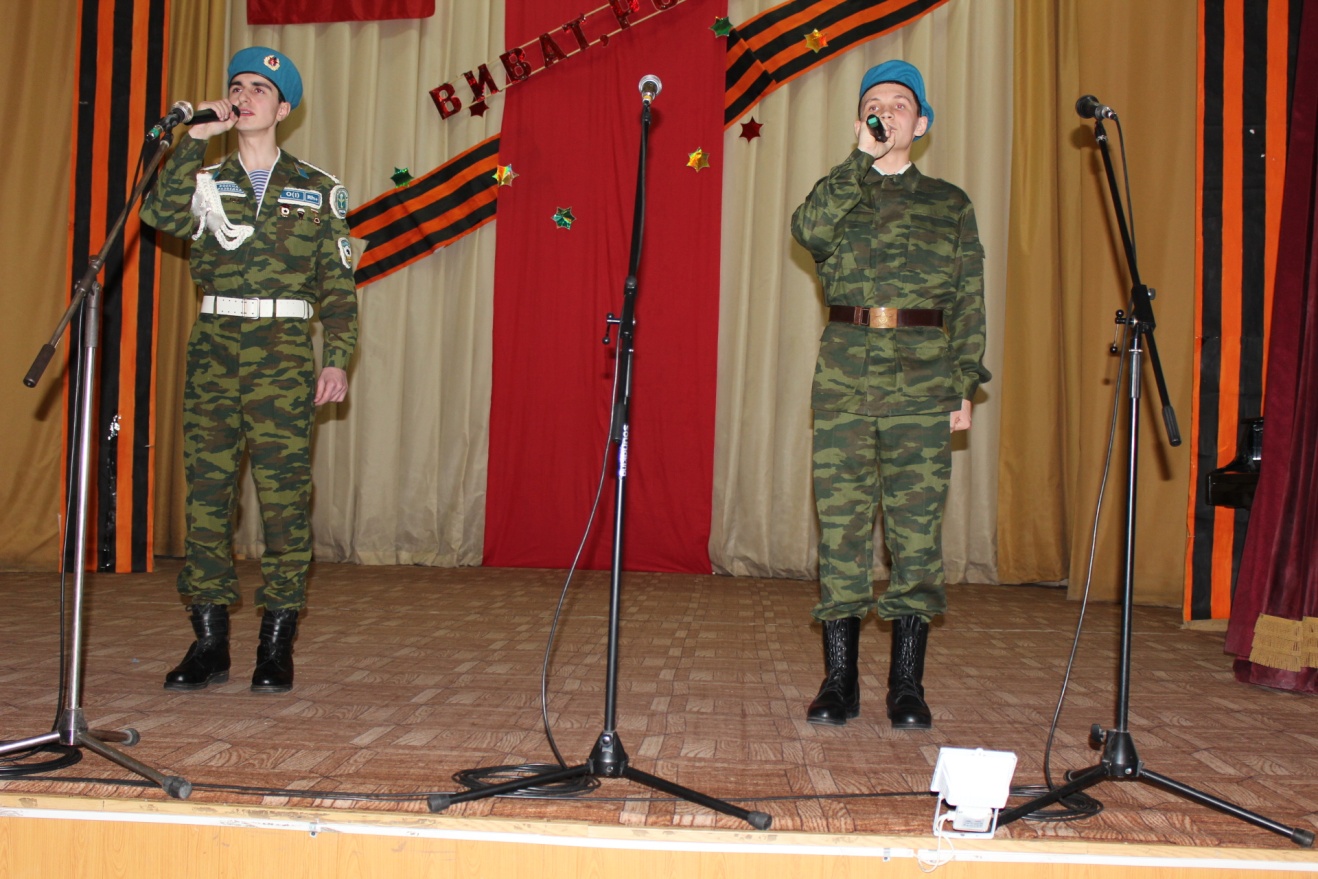 Авдалян Арман
 Денегин Дмитрий
 
номинация «Дуэт»

«Бросок на небеса»
 
 II место
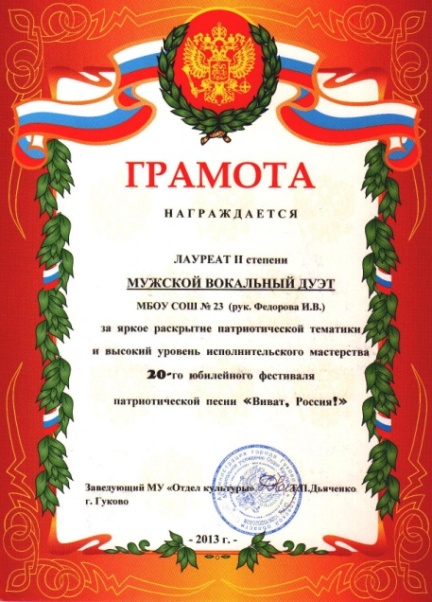 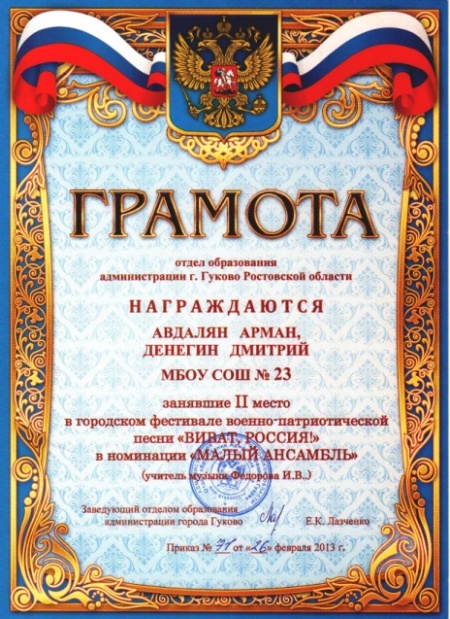 [Speaker Notes: Авдалян Арман Денегин Дмитрий номинация «Дуэт»  II место]